Министерство образования Самарской области
Государственное бюджетное общеобразовательное
учреждение Самарской области «Школа-интернат № 5 для обучающихся с ограниченными возможностями здоровья
городского округа Тольятти»
Оксиды
Автор : Зубкова Дарья Михайловна
Учитель химии высшей категории
2025
Тольятти
Цель   урока
Сформировать понятие об оксидах.
Сформировать представление о номенклатуре оксидов.
Ознакомиться с важнейшими представителями класса оксидов.
Что такое оксиды?
Оксиды – это сложные вещества, состоящие из двух элементов, один из которых  кислород
Названия оксидов
а) по международной номенклатуре:
название
    элемента
 в род.падеже
валентность
     (если она переменная)
+
«Оксид»
+
б) тривиальные названия: 
СаO – негашеная известь
Са(OН)2 – гашеная известь
Выполни задание: 
Назови оксиды
SO3
N2O3 
Al2O3 
CO2
BaO  
CaO
CuO
Ответ к заданию
SO3     оксид серы (VI) 
N2O3   оксид азота (III) 
Al2O3 оксид алюминия 
CO2     оксид углерода (IV)
BaO    оксид бария 
CaO    оксид кальция 
CuO    оксид меди (II)
Классификация оксидов
твердые
жидкие
газообразные
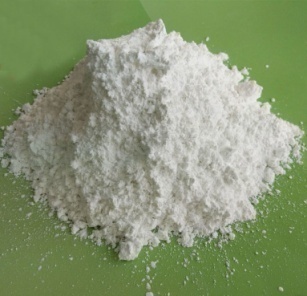 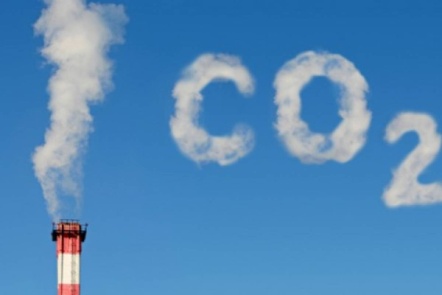 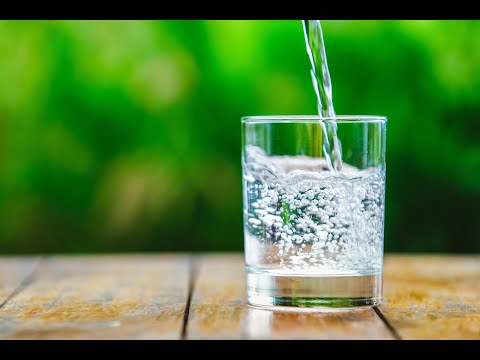 СаО
СО2
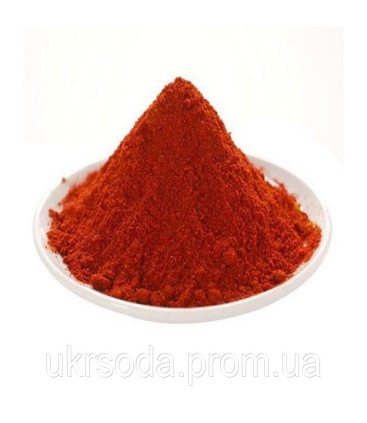 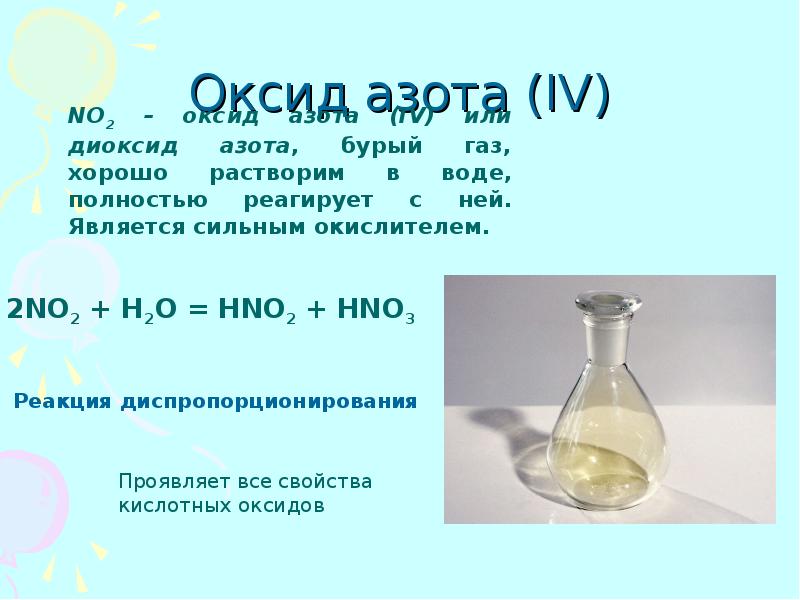 H2О
Сu2О
NО2
[Speaker Notes: Оксид кальция https://yandex.ru/images/search?from=tabbar&text=%D0%BE%D0%BA%D1%81%D0%B8%D0%B4%20%D0%BA%D0%B0%D0%BB%D1%8C%D1%86%D0%B8%D1%8F&lr=2&pos=26&img_url=http%3A%2F%2Fumeks.ru%2Fupload%2Fiblock%2F675%2F675aef242b5d77cf87c901f39a8312d8.jpg&rpt=simage
Вода https://i.mycdn.me/i?r=AEHujHvw2RjEbemUCNEorZbxYpb_p_9AcN2FmGik64Krke2wb65DiJkOOJm0AWsXCX57Zi9s0CiBOSDmbngC-I-k&amp;fn=external_8
Оксид азота 4 https://yandex.ru/images/search?nomisspell=1&text=%D0%BE%D0%BA%D1%81%D0%B8%D0%B4%20%D0%B0%D0%B7%D0%BE%D1%82%D0%B0%20%D1%84%D0%B8%D0%B7%D0%B8%D1%87%D0%B5%D1%81%D0%BA%D0%B8%D0%B5%20%D1%81%D0%B2%D0%BE%D0%B9%D1%81%D1%82%D0%B2%D0%B0&source=related-query-serp&from=tabbar&p=7&pos=312&rpt=simage&img_url=http%3A%2F%2Fmyslide.ru%2Fdocuments_3%2Fcadd2fbfa1282cc4817fd4c687dcbaf2%2Fimg4.jpg&lr=2]